МОЁ И НАШЕ.
НАШИ ОБЯЗАННОСТИ.
МО   МЁ          ТО   ТЁНО   НЁ          ВО   ВЁРО   РЁЛО   ЛЁСО   СЁКО   КЁ
ЁЛКА     ЁРШ
ЁЛКИ     ЁРШИКУ ёлки еловые шишки.
  Это ерши и ёршики.
ЁРШ
РЁВ
А это не шутка- это урок!
ОН,  МОЙ    СВИТЕР, ЛЕНТА
ОНА,МОЯ    КОСЫНКА,ТРУСЫ
ОНО,МОЁ    КАШНЕ, НОСКИ
ОНИ,МОИ          КУРТКА
МОЯ, НАША  КЛАСС, КОМНАТА
МОЁ, НАШЕ   СТРАНА, МАМА
МОЙ, НАШ     СЕСТРА, РЕКА,
МОИ, НАШИ   СЕЛО, КРАЙ,
                           ЛЕСА, СТЕПИ,
                            МОРЯ
Всё колко: и ёршик и ёлка.
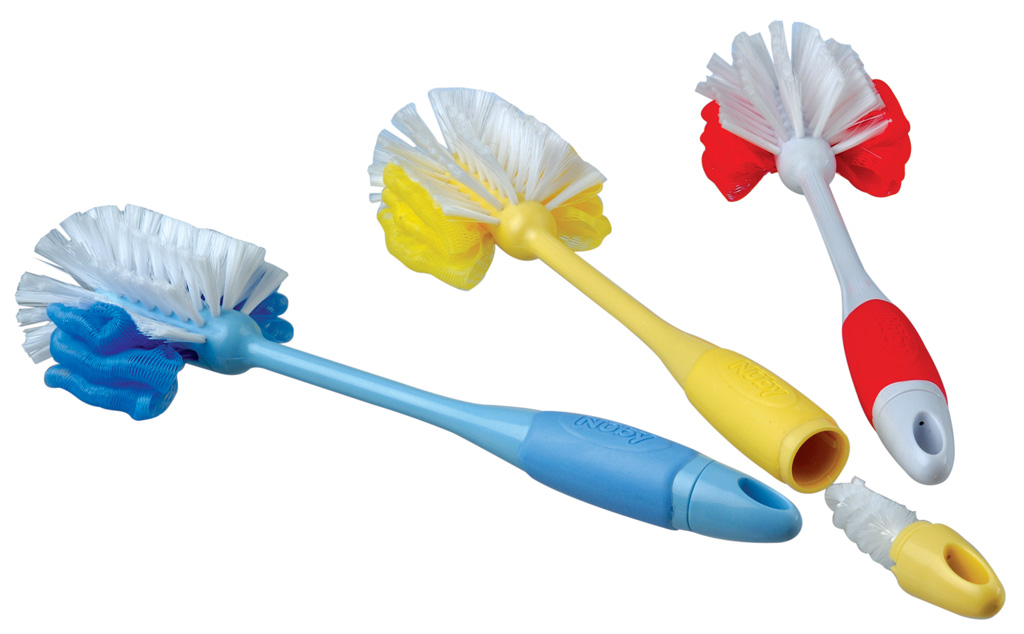 2 урок

    Малыши и мамы.
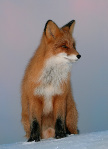 У лисы- лисёнок.
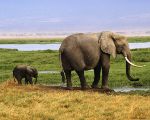 У слона- слонёнок.
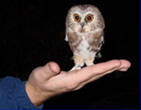 У совы- совёнок.
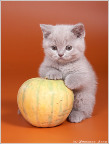 У кошки- котёнок.
А у коня?   -    …       .
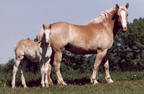 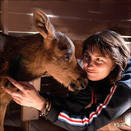 У лося – лосёнок.
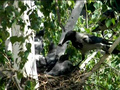 У вороны воронёнок.
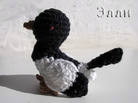 У сороки -  …    .
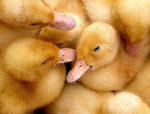 У утки – утёнок.
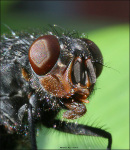 У мухи – мушонок.
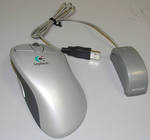 У мыши – мышонок.
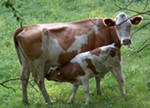 У коровы - …     .
А у мамы кто?
Уснул в норе лисёнок.
Уснул в .  .  .   совёнок.
Уснул на коврике котёнок.
Уснул в .  .  .  телёнок.
У котёнка в лукошке
Три весёлые матрёшки.
Все матрёшки- Алёшке.
- Я  Матрёшка.
Я  Матрёна.
 Ну а я  Матрёнушка.
Уснуло солнышко -
Уснула и  Алёнушка. 
Ты мой котик- коток.
Ты мой серый, весёлый коток.
Котик кашку сварил.
Котик Машу кормил.
Уснула Маша.
А котишка у норы мышки.